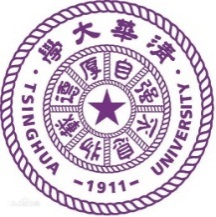 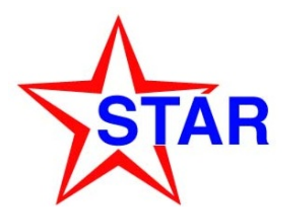 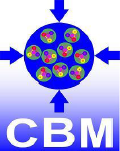 Latest results from overlapping strip analysis in Run18
Lyu Pengfei
Department of Engineering Physics,
Tsinghua University, Beijing, China
September 29, 2018
STAR-CBM Joint Workshop
1
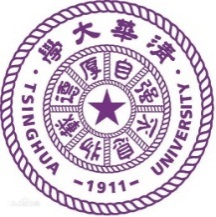 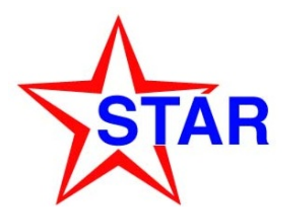 Outline
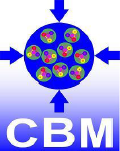 Background 
Overlapping strip analysis with CBM-Root (done by Ingo)
Overlapping strip analysis in STAR-eTOF software framework
Summary
2
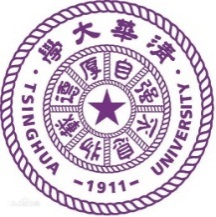 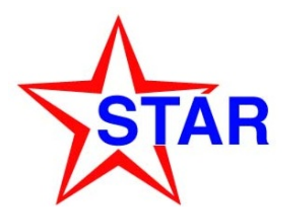 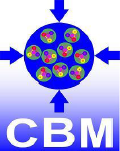 Introduction
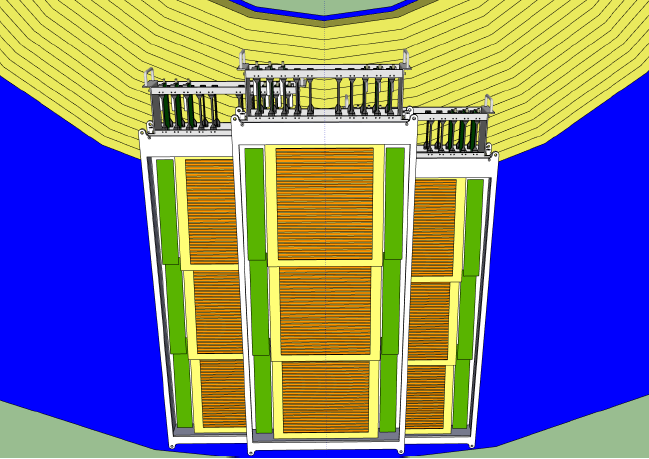 3 modules are installed to the endcap in Run18:
Module one (middle) contains 3 MPRCs composed of float glass (USTC).
Module two and three contain 3 MPRCs composed of low-resistive glass each (THU).
Purpose of the overlapping strip analysis:
Verify the performance of these MRPC counters.
Help to confirm the software framework.
3
[Speaker Notes: eTOF project is part of the BESII detector upgrade at STAR]
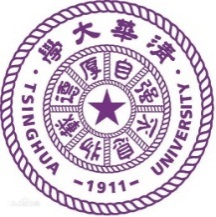 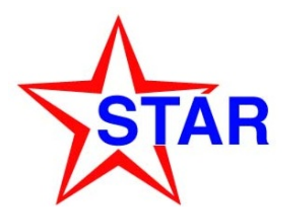 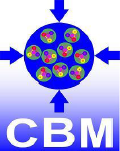 Overlapping strip analysis with CBM-Root
The overlapping strip analysis is carried out with the CBM-Root macros.
From Ingo’s talk on April 5
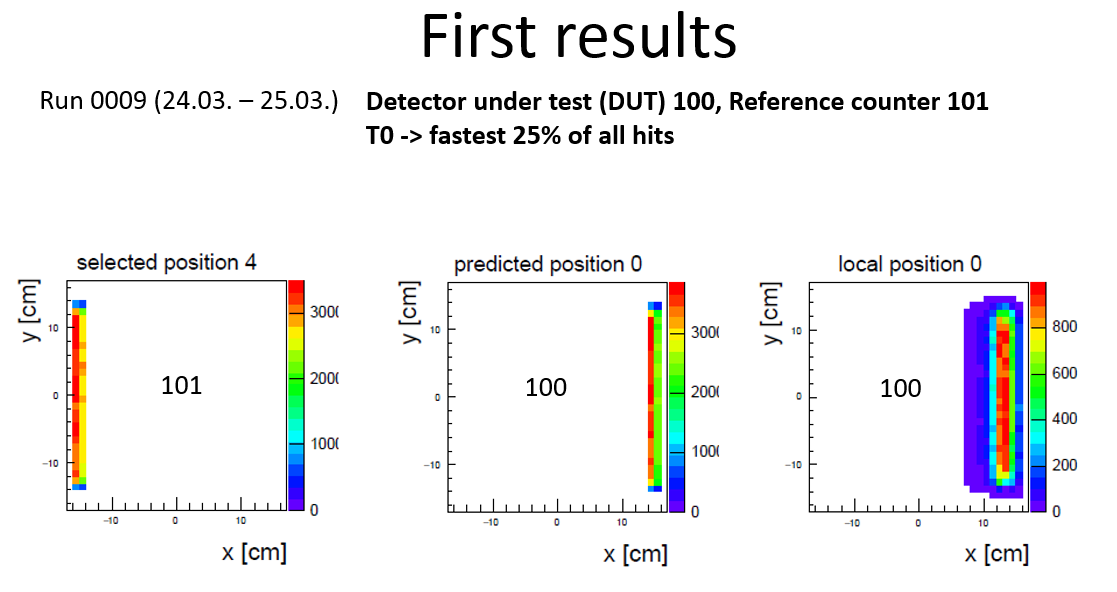 4
[Speaker Notes: eTOF project is part of the BESII detector upgrade at STAR]
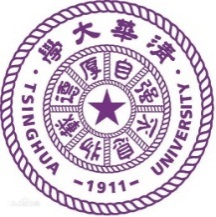 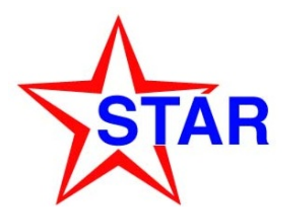 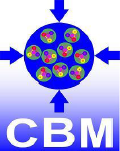 Overlapping strip analysis with CBM-Root
The overlapping strip analysis is carried out with the CBM-Root macros.
From Ingo’s talk on April 5
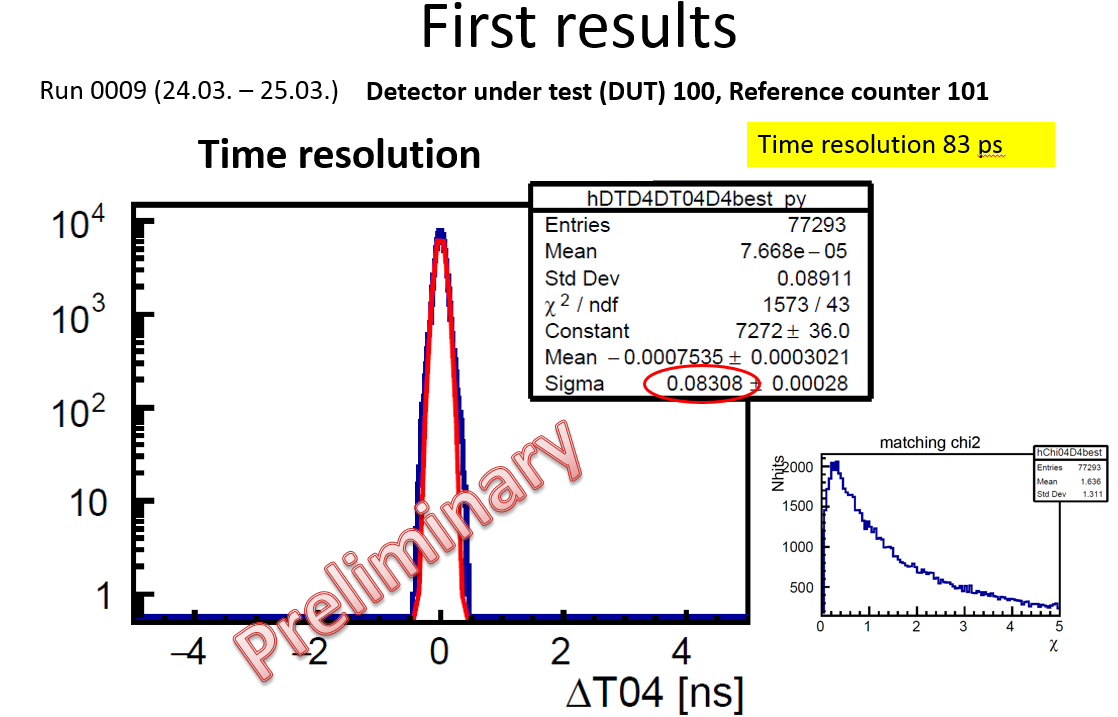 5
[Speaker Notes: eTOF project is part of the BESII detector upgrade at STAR]
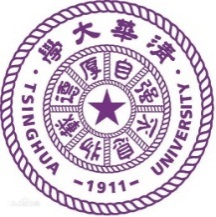 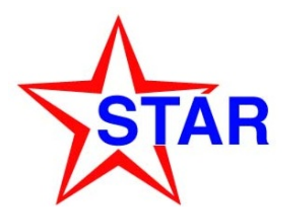 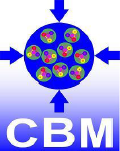 Overlapping strip analysis with STAR software
The overlapping strip analysis is repeated with the eTOF software, based on the calibration file produced by StETofDigiMaker, StETofCalibMaker and StETofHitMaker
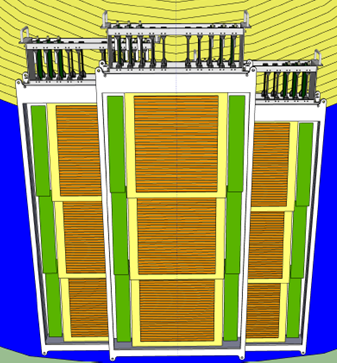 It is done on the upper two counters in each module. 
Dut: counter in the front
Ref: counter in the back
Overlapped strip: 2
Selection window on Dut: 6
Dut1
Dut2
Dut3
100
110
120
Analyzed file: 19156044
Events: 230k
111
101
121
Ref2
Ref1
Ref3
112
102
122
6
[Speaker Notes: eTOF project is part of the BESII detector upgrade at STAR]
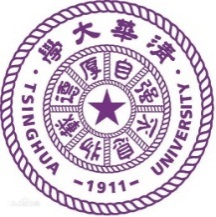 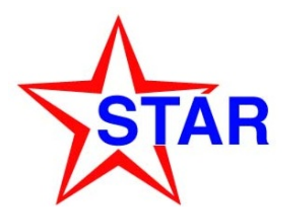 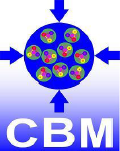 Overlapping strip analysis
Hits from last 6 strips in Dut1 while there are hits in last 2 strips in Ref1
Hits from last 2 strips in Ref1
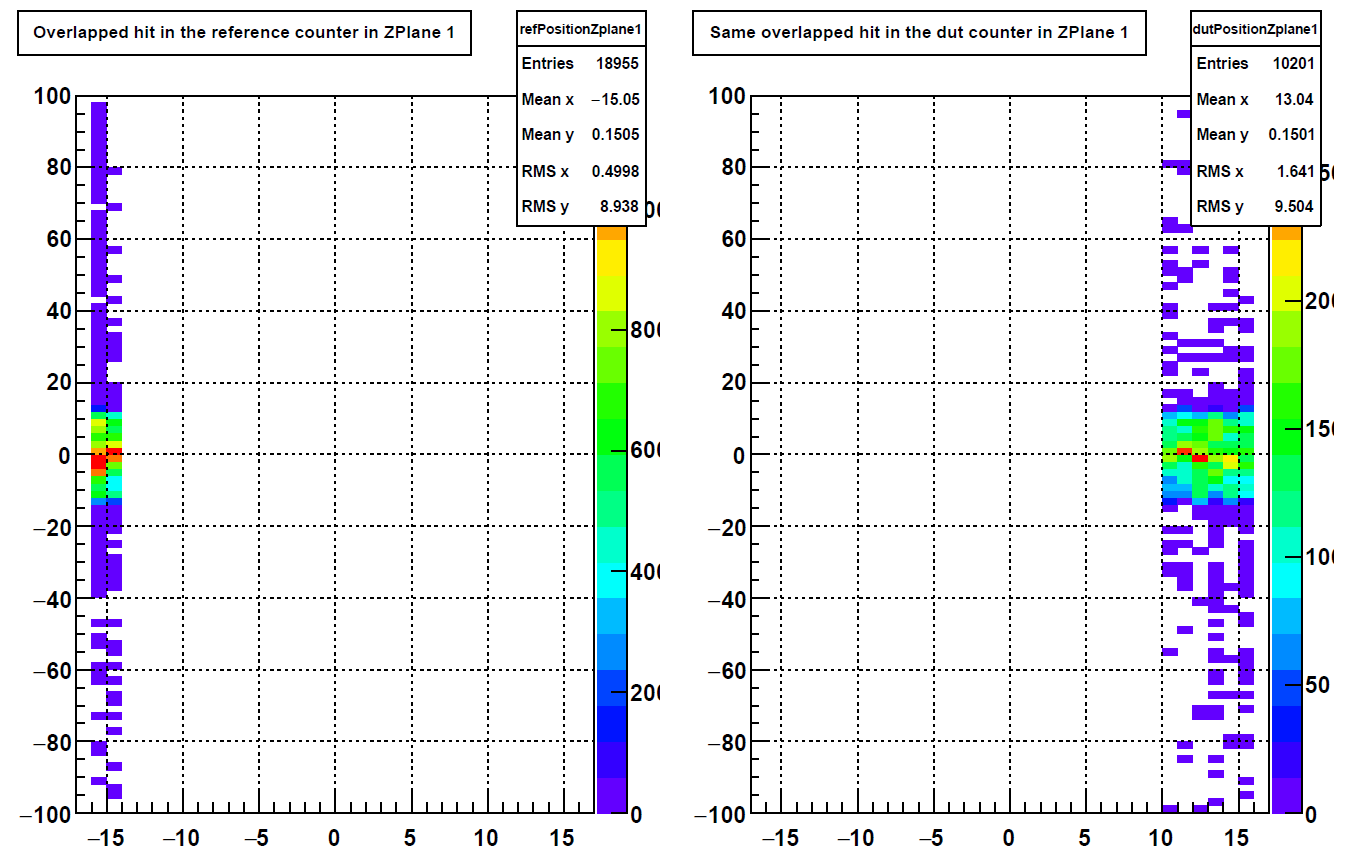 The two entry numbers were used to estimated the efficiency, however, this is not correct since the noise cannot be eliminated.
7
[Speaker Notes: eTOF project is part of the BESII detector upgrade at STAR]
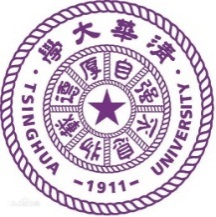 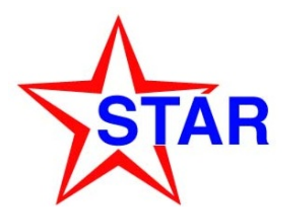 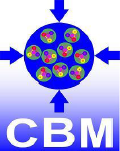 Overlapping strip analysis
Hits from last 6 strips in Dut2 while there are hits in last 2 strips in Ref2
Hits from last 2 strips in Ref2
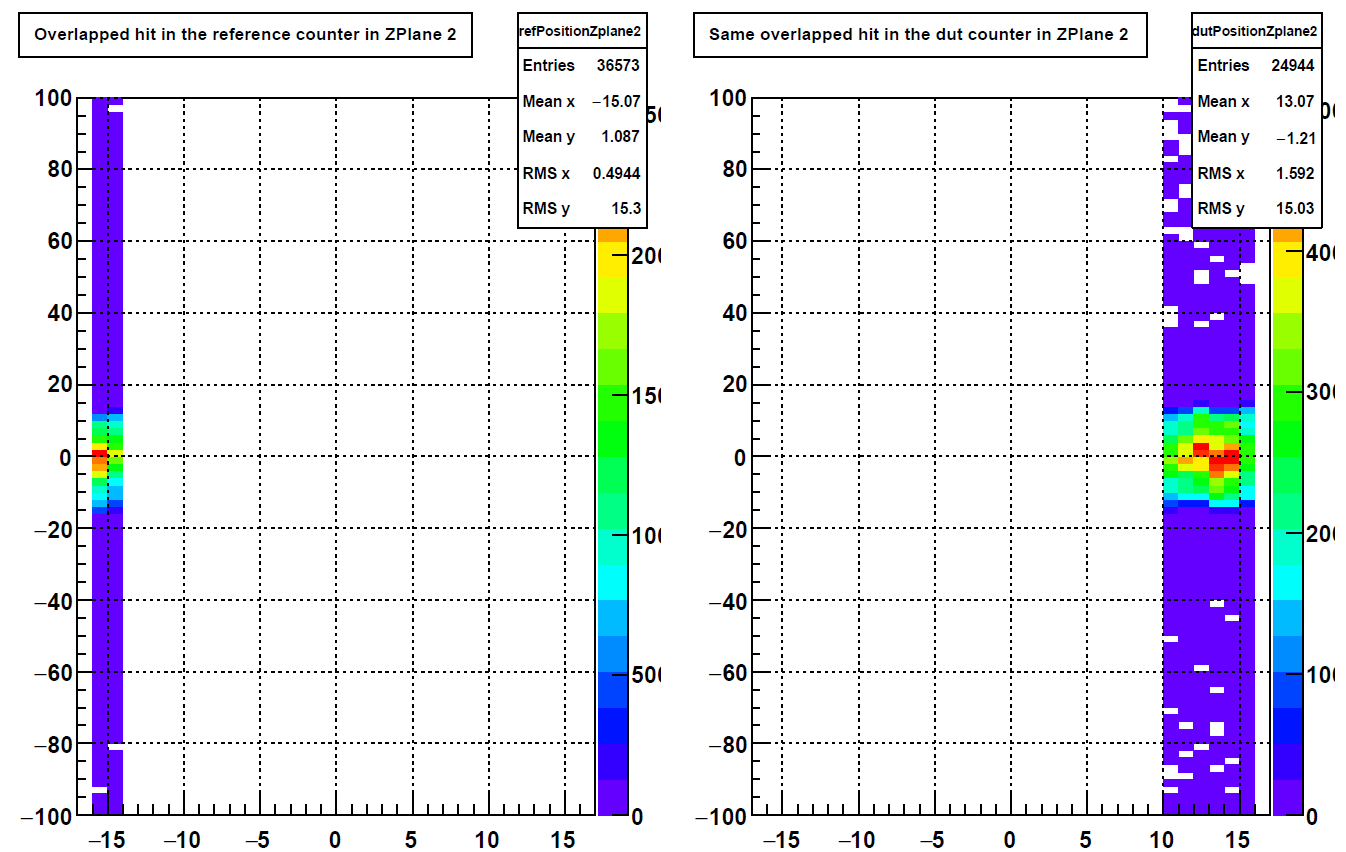 8
[Speaker Notes: eTOF project is part of the BESII detector upgrade at STAR]
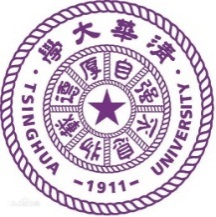 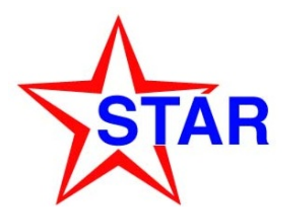 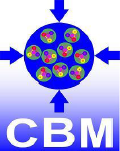 Overlapping strip analysis
Hits from last 6 strips in Dut3 while there are hits in last 2 strips in Ref3
Hits from last 2 strips in Ref3
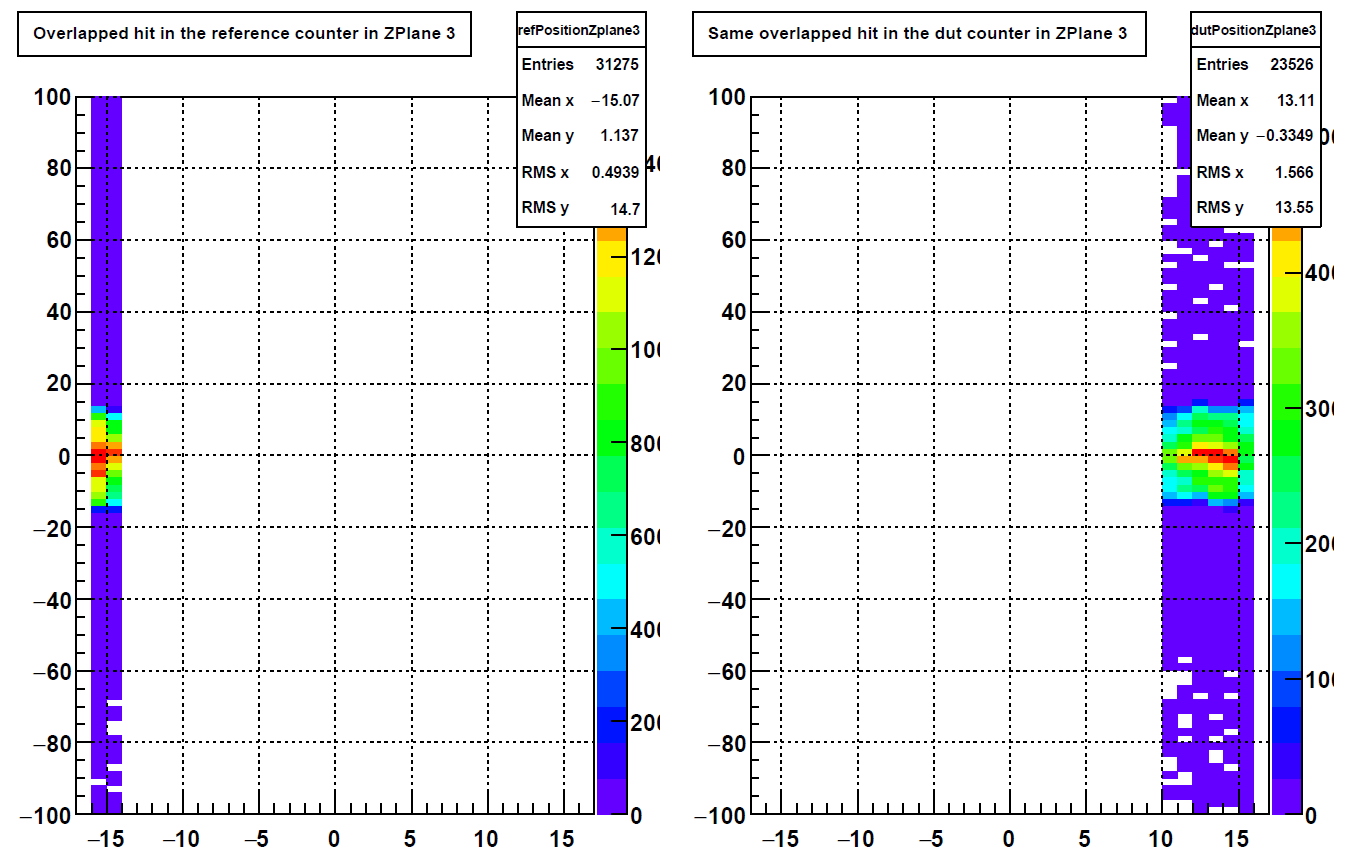 9
[Speaker Notes: eTOF project is part of the BESII detector upgrade at STAR]
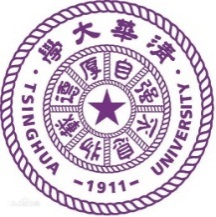 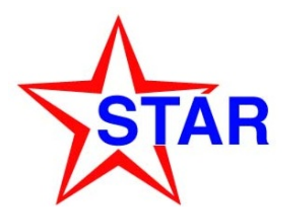 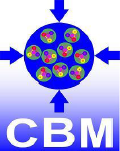 Overlapping strip analysis
Position difference between each hit pairs in Dut and Ref.
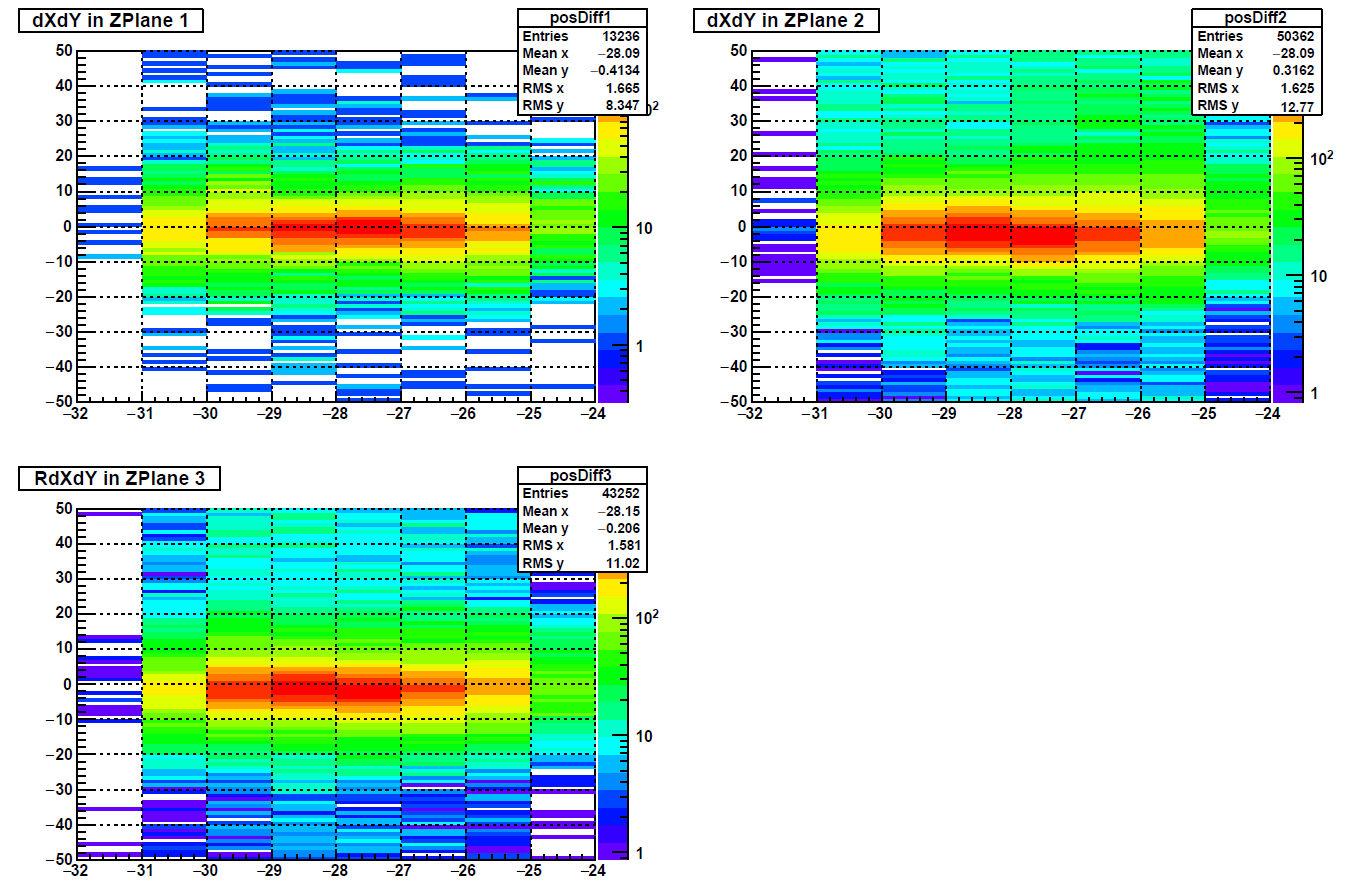 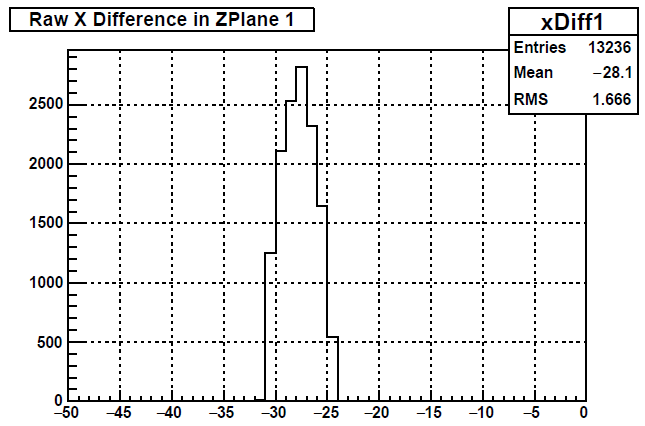 10
[Speaker Notes: eTOF project is part of the BESII detector upgrade at STAR]
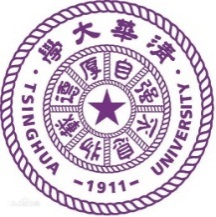 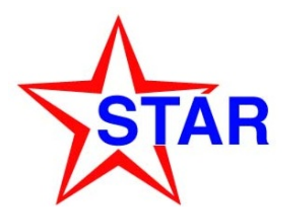 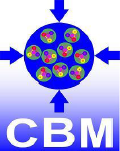 Overlapping strip analysis
dy distribution of each hit pairs between Dut and Ref.
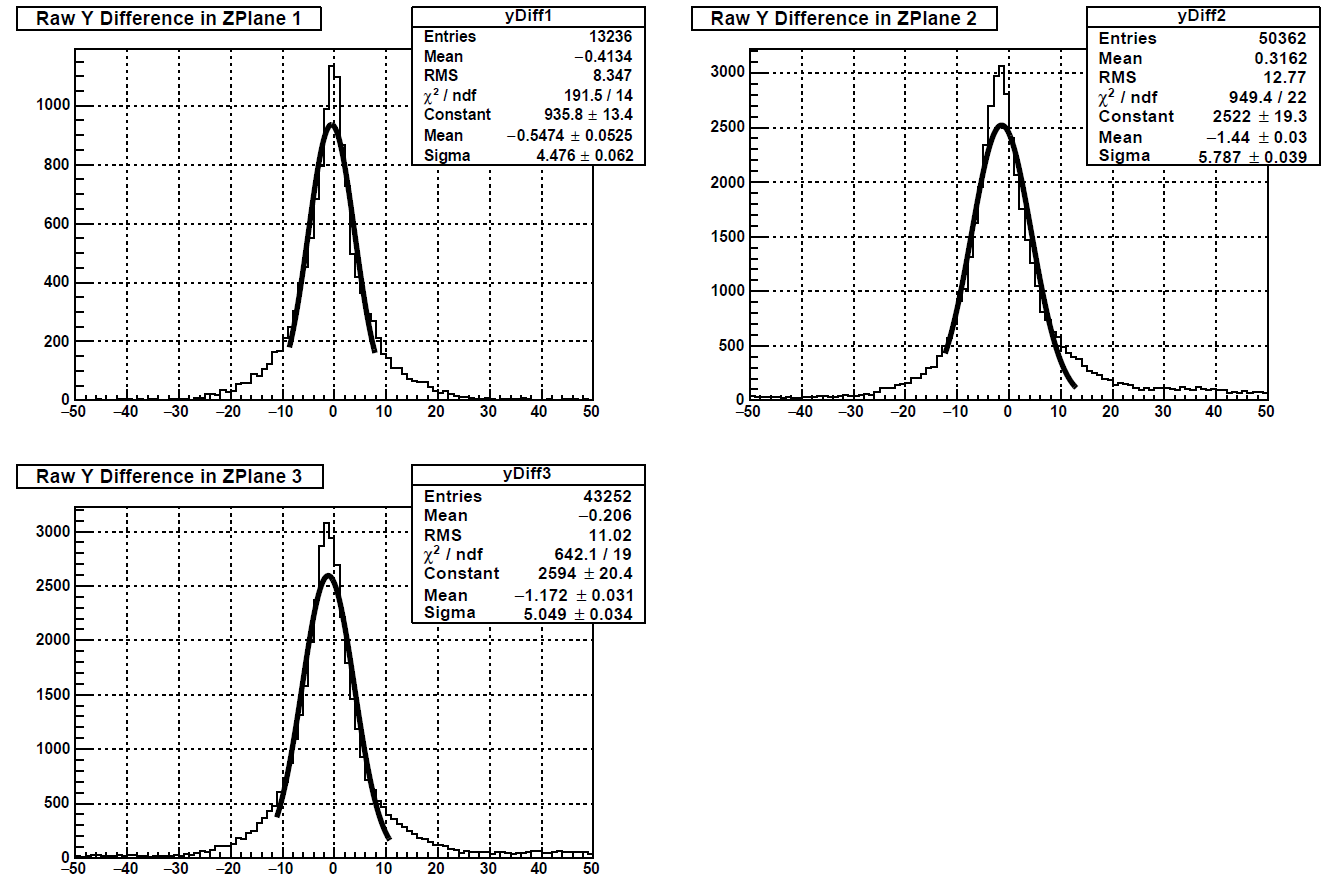 The expected value of dy is got by one-sigma Gaussian fit.
Analyzed file: 19156044
Events: 230k
11
[Speaker Notes: eTOF project is part of the BESII detector upgrade at STAR]
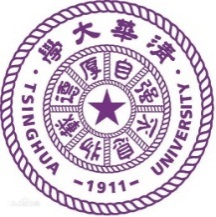 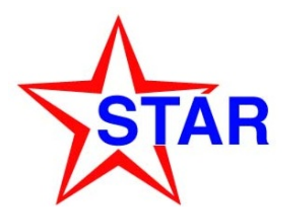 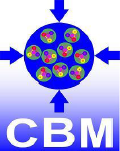 Overlapping strip analysis
Raw time diff distribution of each hit pairs between Dut and Ref.
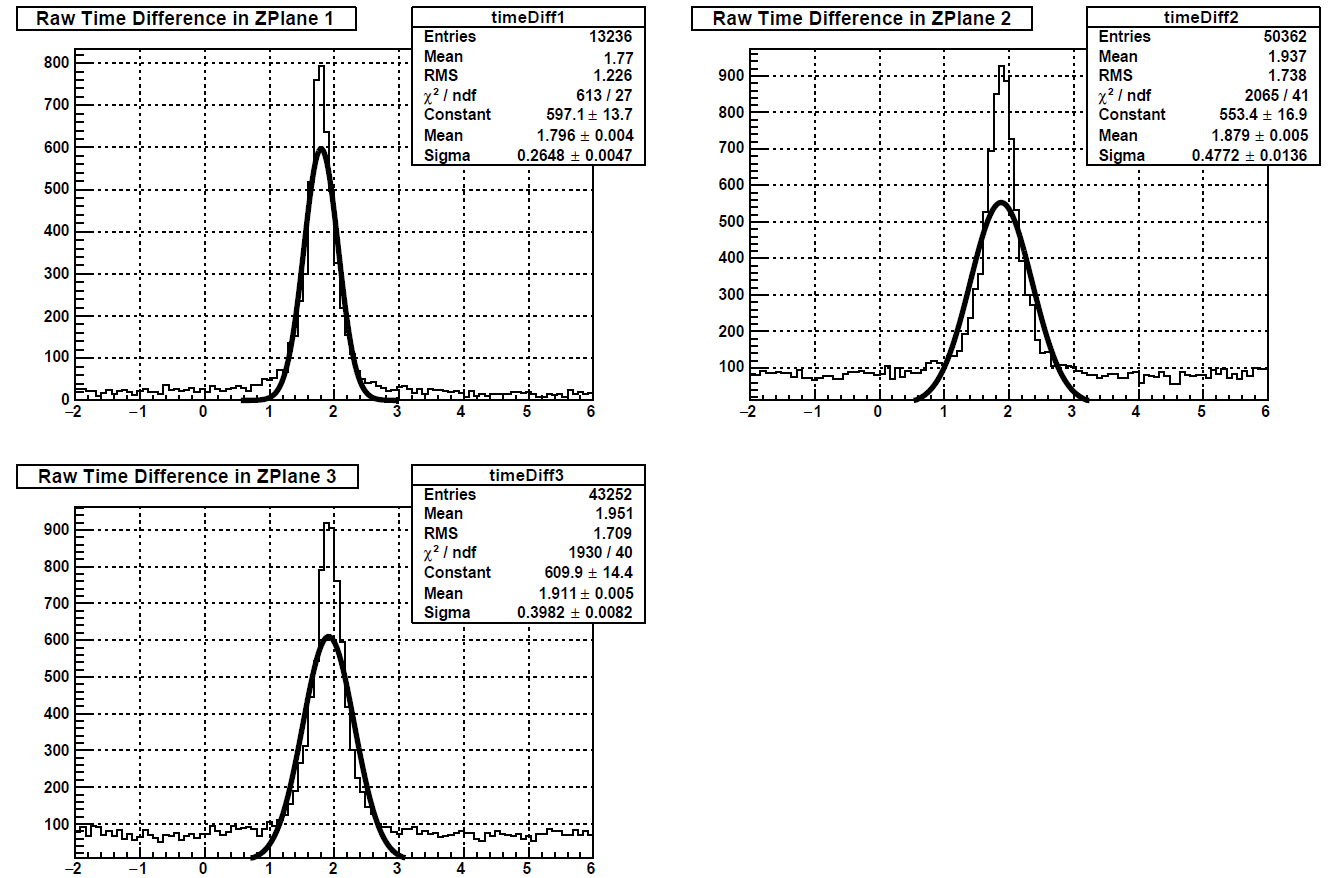 The expected value of dt is got by one-sigma Gaussian fit.
12
[Speaker Notes: eTOF project is part of the BESII detector upgrade at STAR]
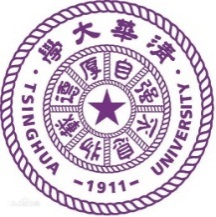 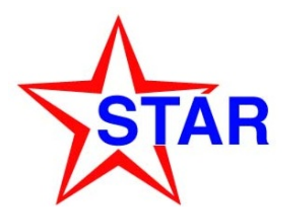 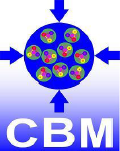 Overlapping strip analysis
Chi2 distribution of each hit pairs between Dut and Ref.
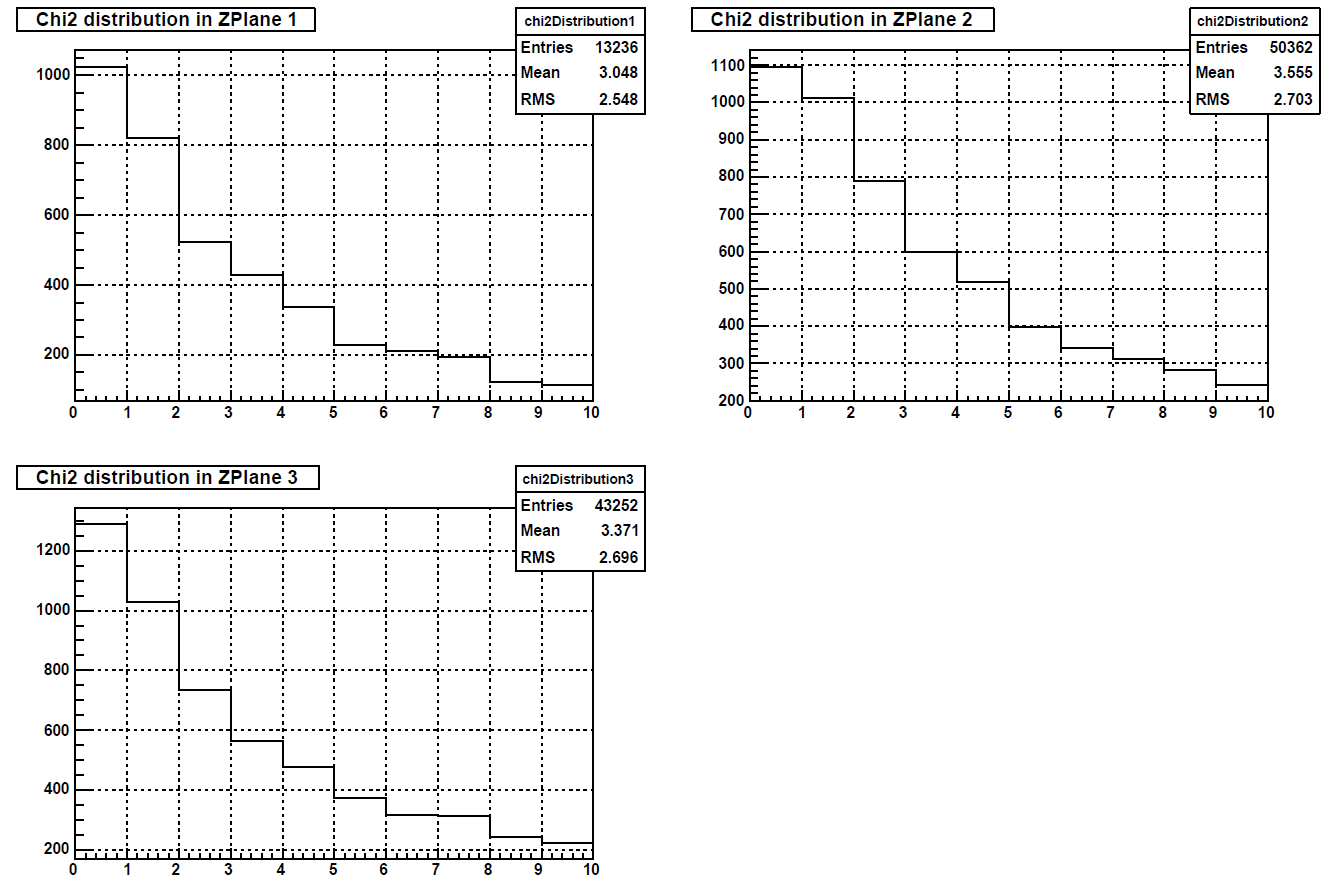 13
[Speaker Notes: eTOF project is part of the BESII detector upgrade at STAR]
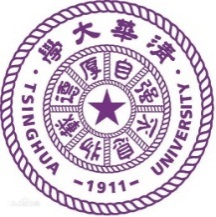 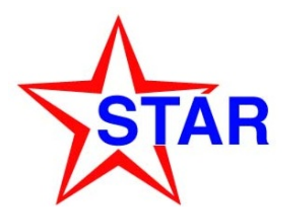 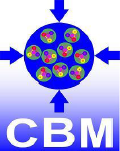 Overlapping strip analysis
Time difference (Tref - Tdut) cut on chi2.
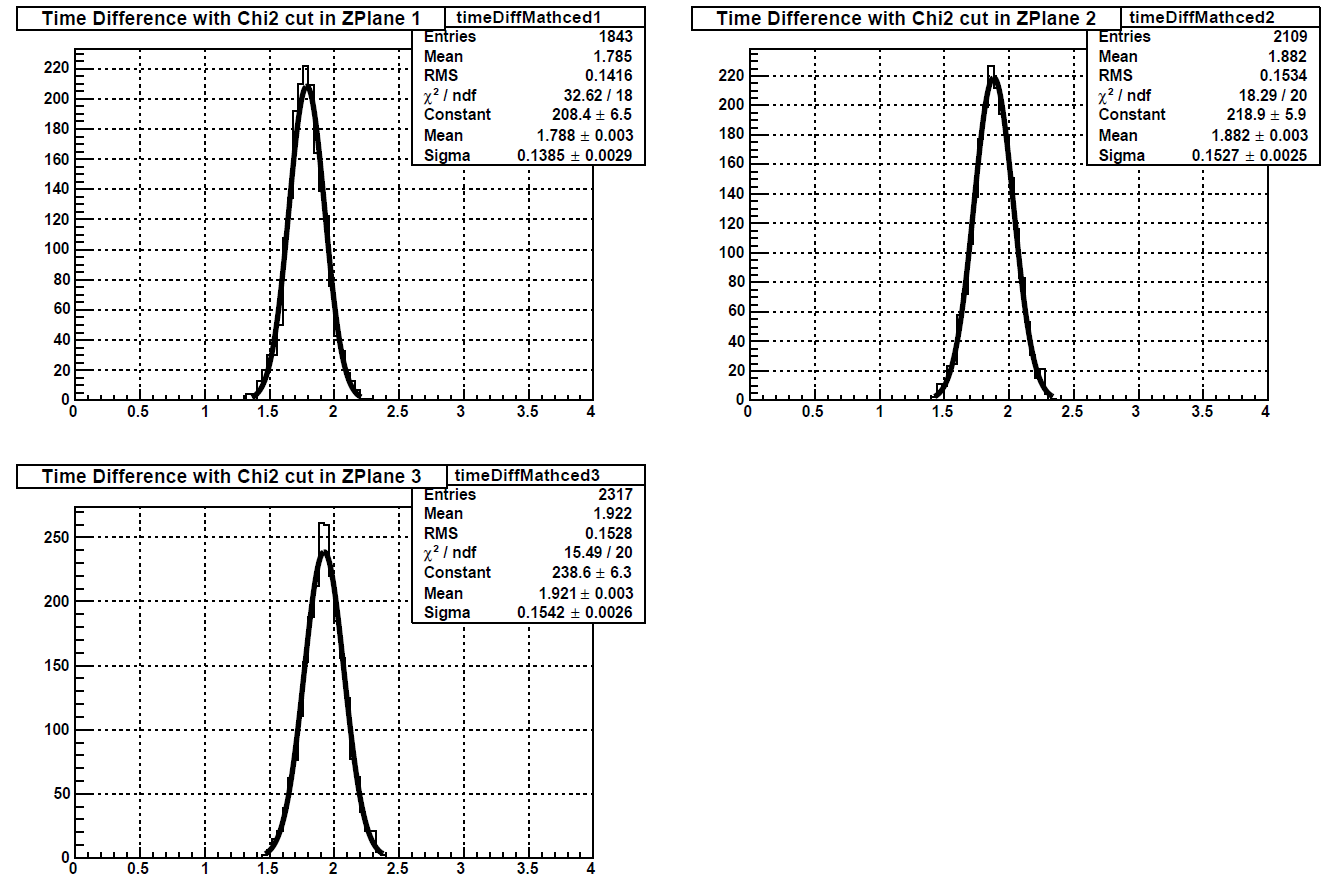 14
[Speaker Notes: eTOF project is part of the BESII detector upgrade at STAR]
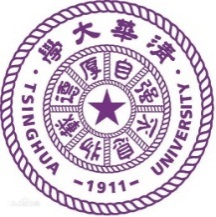 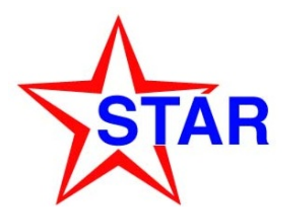 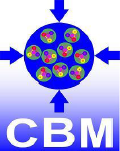 Overlapping strip analysis
The results from the same run but without walk correction.
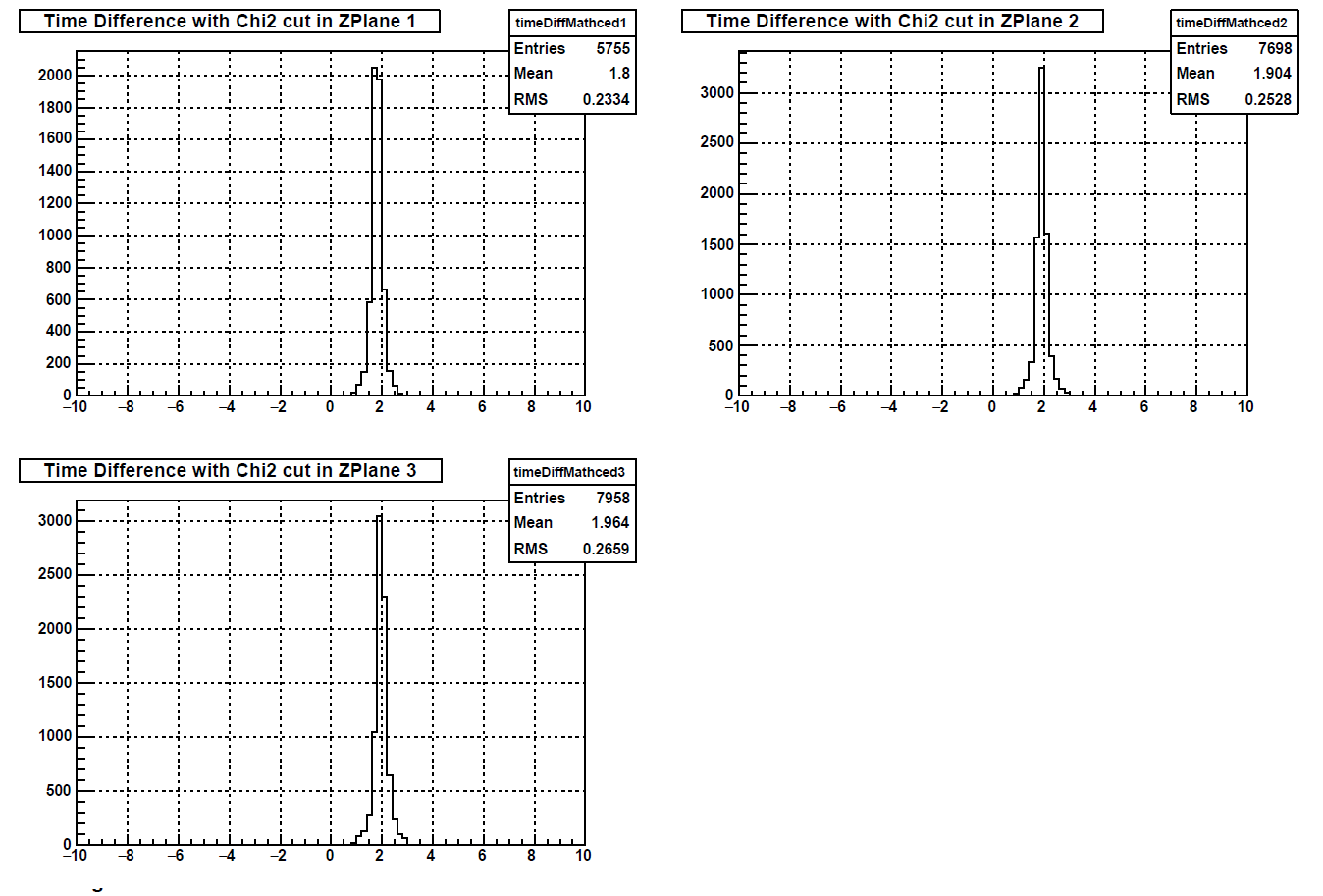 Thanks Philipp, the walk correction works in a good way.
15
[Speaker Notes: eTOF project is part of the BESII detector upgrade at STAR]
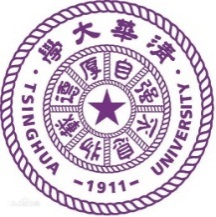 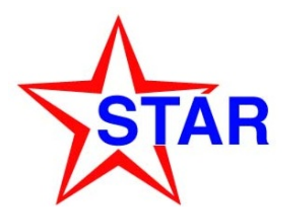 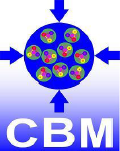 Overlapping strip analysis
Analysis on 21 MuDst files from day 160. 110k events.
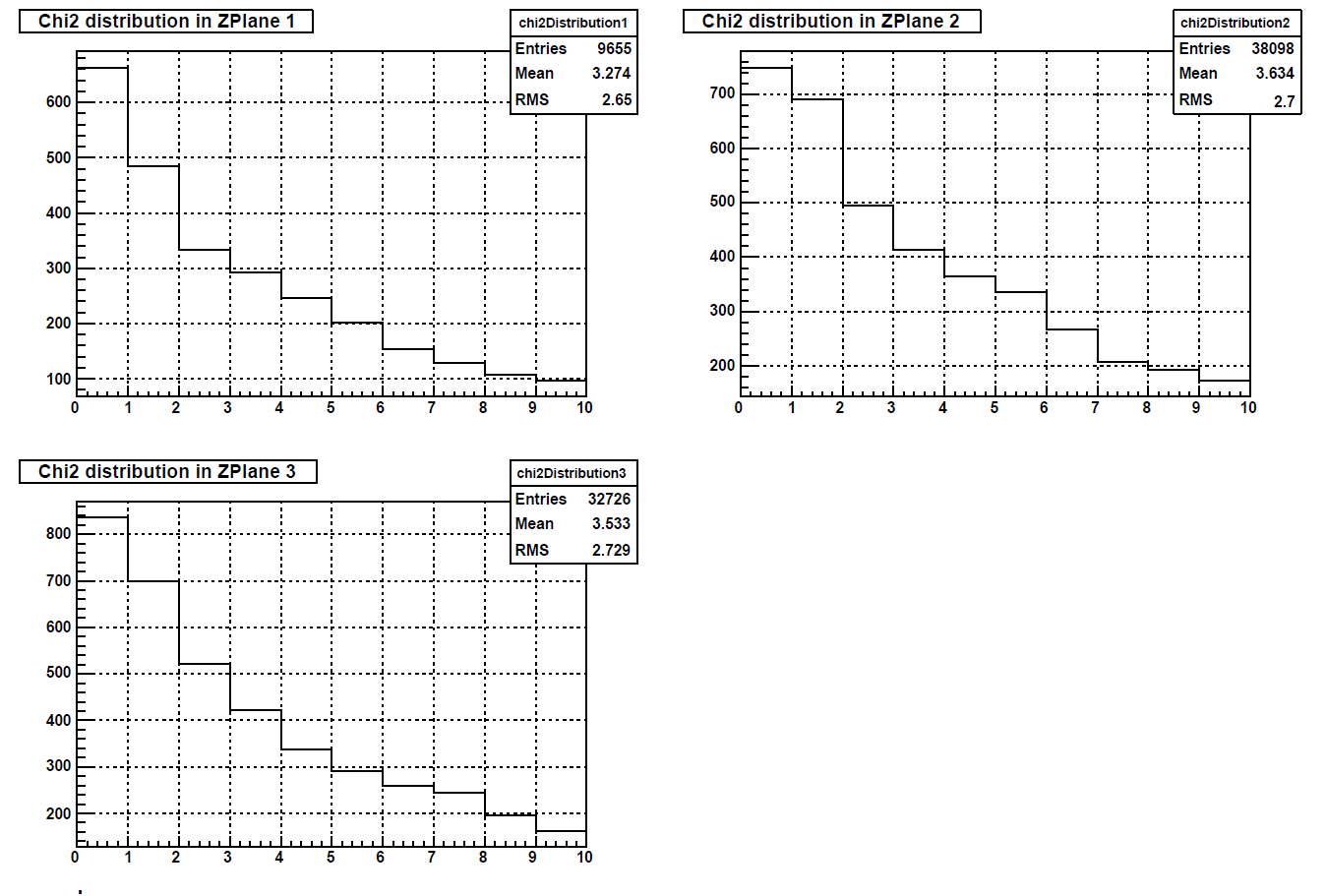 16
[Speaker Notes: eTOF project is part of the BESII detector upgrade at STAR]
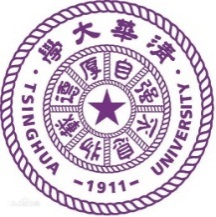 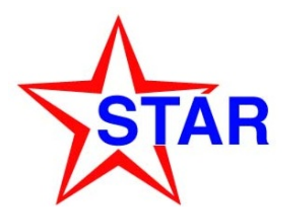 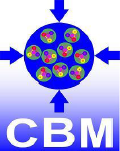 Overlapping strip analysis
Analysis on 21 MuDst files from day 160. 110k events.
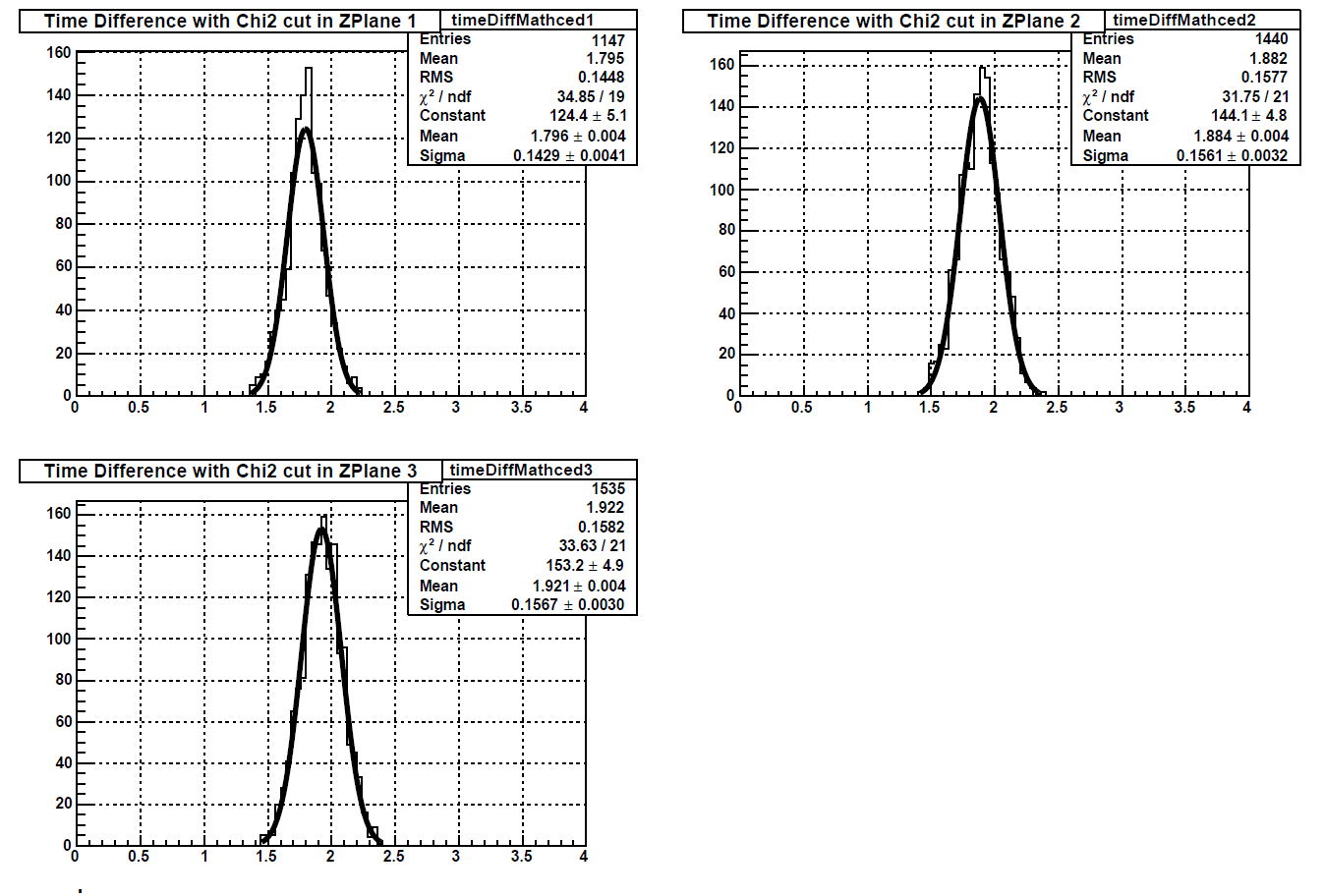 The result (143 ps, 156 ps, 157 ps) is consistent with that from day 156.
17
[Speaker Notes: eTOF project is part of the BESII detector upgrade at STAR]
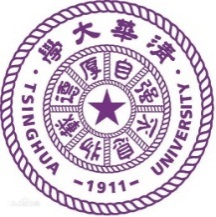 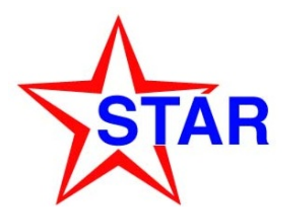 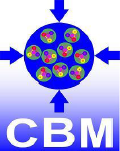 Summary
The latest independent time resolution from the overlapping strip analysis is around 100 ps.
The results are consistent with different runs, either from daq files or event.root files.
It will get improved with further development in the calibration.
The efficiency should be obtained with help of additional detector system.
18
LYU PENGFEI	                  		STAR COLLABRATION MEETING, LEHIGH UNIVERSITY		       JUL 16-21, 2018
Thank You!
Lyu Pengfei
Department of Engineering Physics,
Tsinghua University, Beijing, China
Sep 29, 2018
STAR-CBM Joint Workshop
19